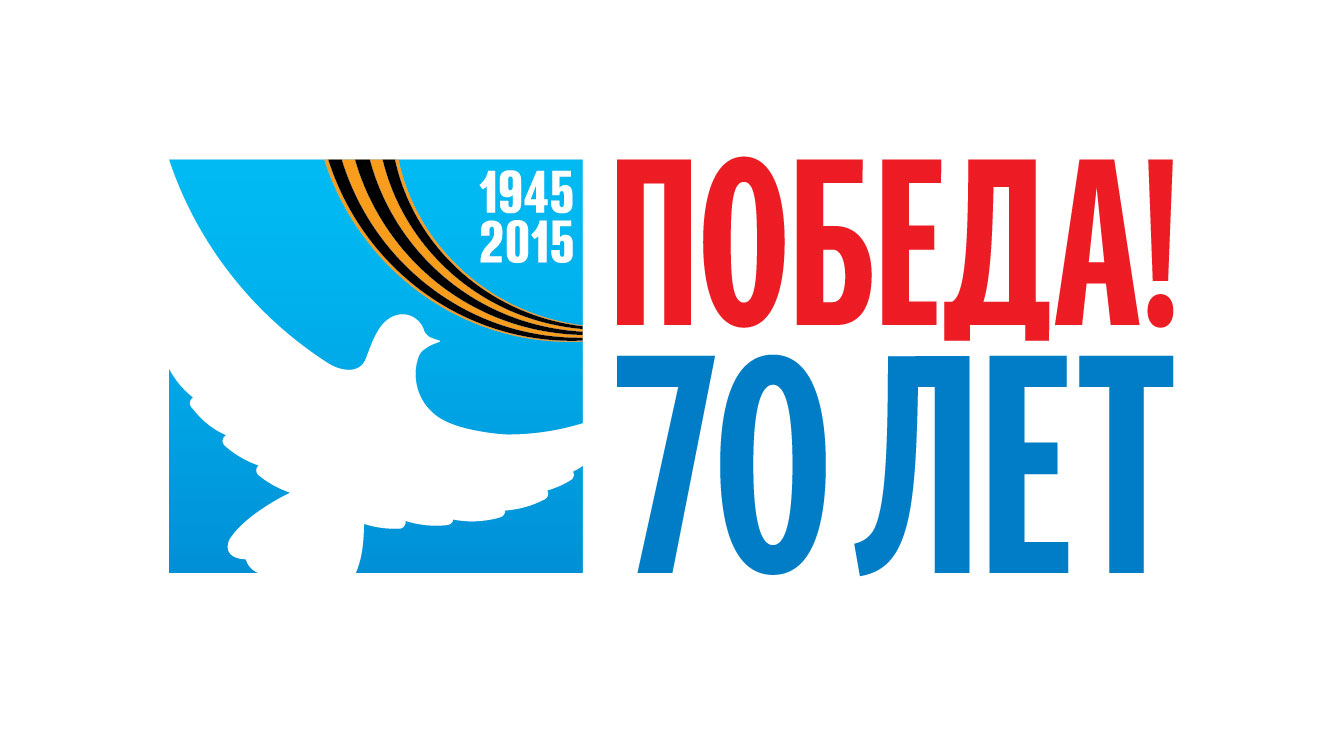 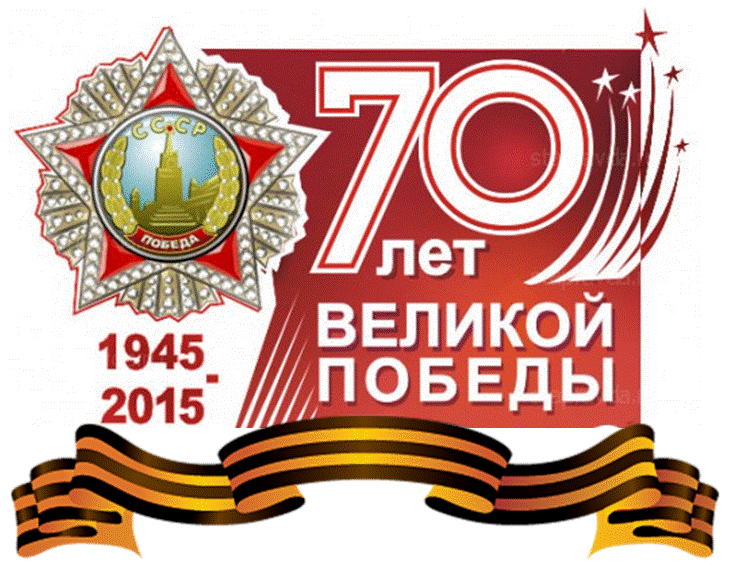 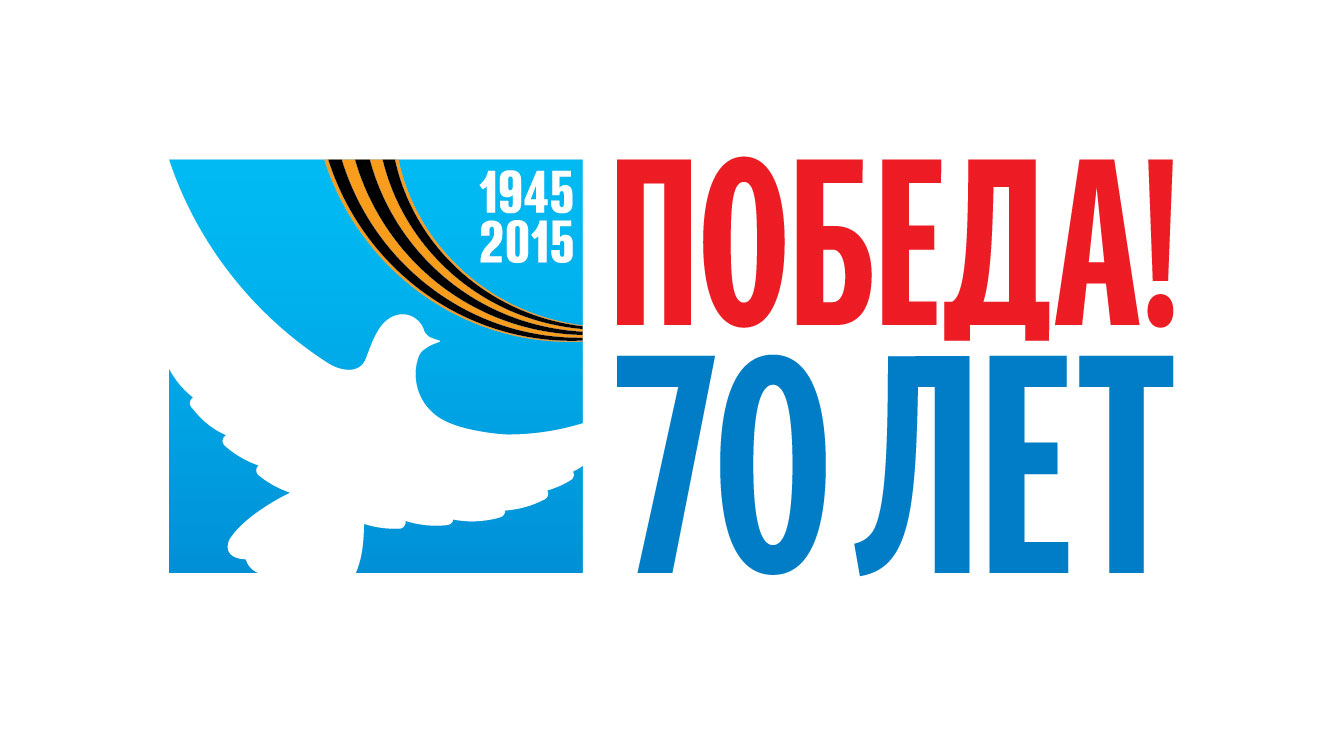 Интеллектуальная игра
«Знаем. Помним. Гордимся»
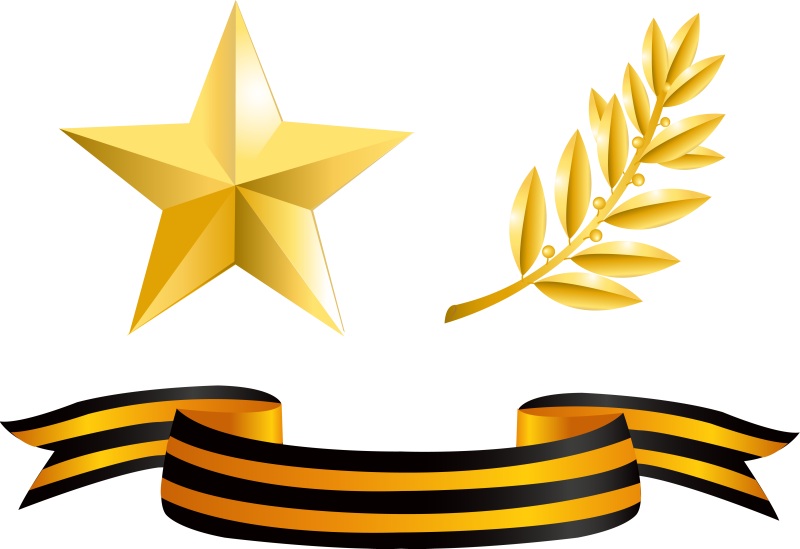 I ТУР «История  Великой Отечественной войны в датах»
5 июля 1943г.
22 июня 1941г.
19 ноября 1942г.
3
1
2
27 января 1944г.
9 мая 1945г.
2 мая 1945г.
4
5
6
6 июня 1944г.
7
II ТУР «Битвы и сражения  Великой Отечественной войны »
Оборона Брестской крепости
Битва
 за Москву
Сталинградская битва
2
3
1
Берлинская
операция
Курская битва
Смоленское сражение.
5
6
4
Оборона Киева
Оборона Севастополя
7
8
III тур  «Полководцы Победы»
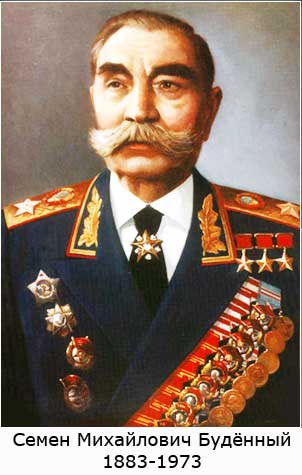 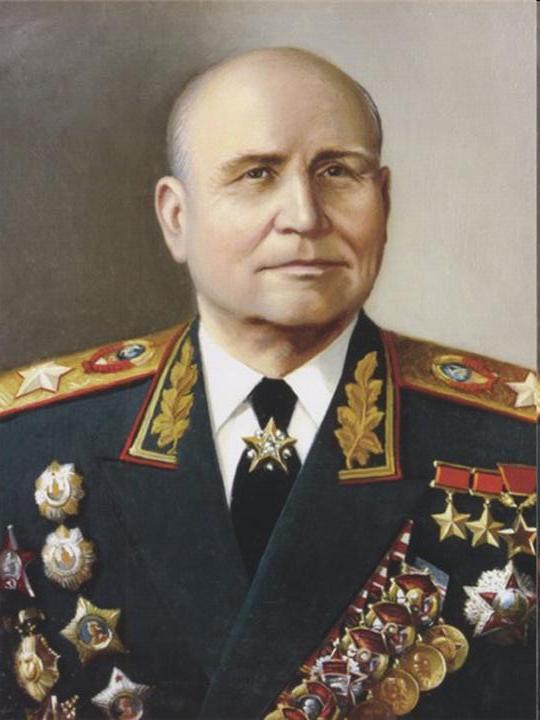 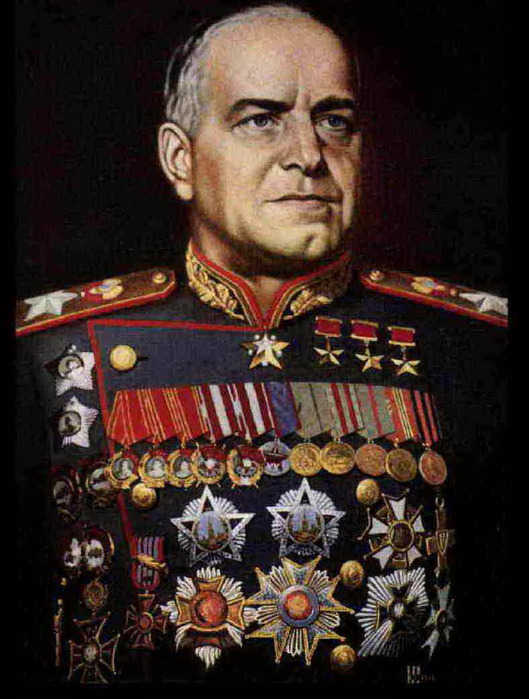 2
3
1
С.М. Буденый
И.С. Конев
Г.К. Жуков
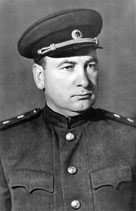 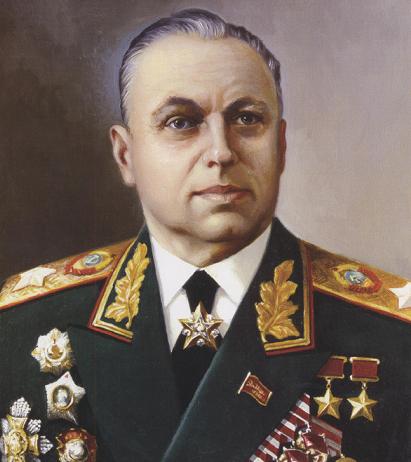 5
4
К.К. Рокосовский
К.П. Пономаренко
IV ТУР«Непобедимая и легендарная»
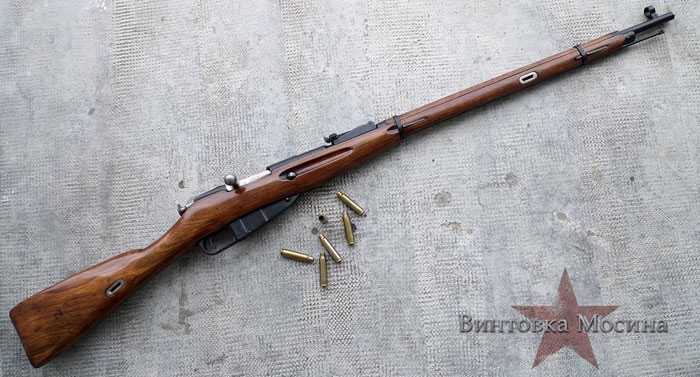 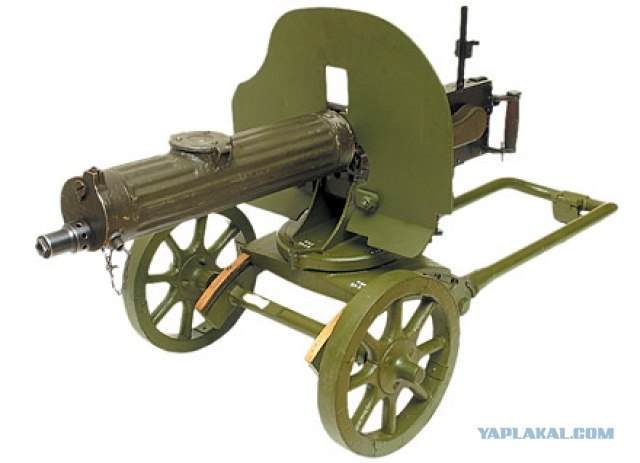 2
1
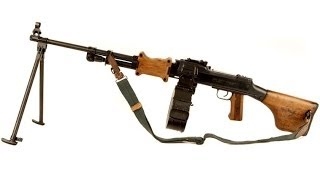 Винтовка Мосина
Пулемет «Максим»
3
Пулемет Дягтерёва
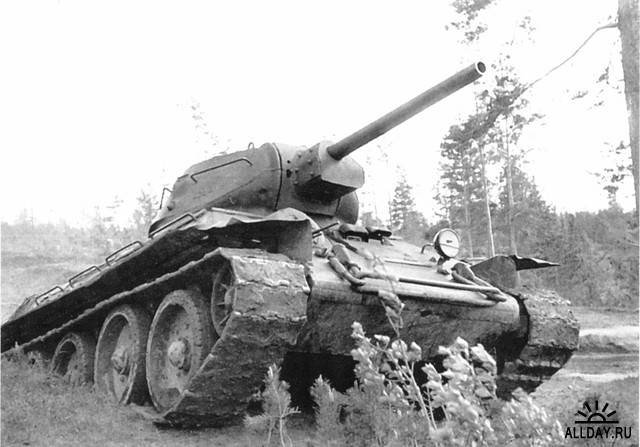 1
3
2
Танк Т-34
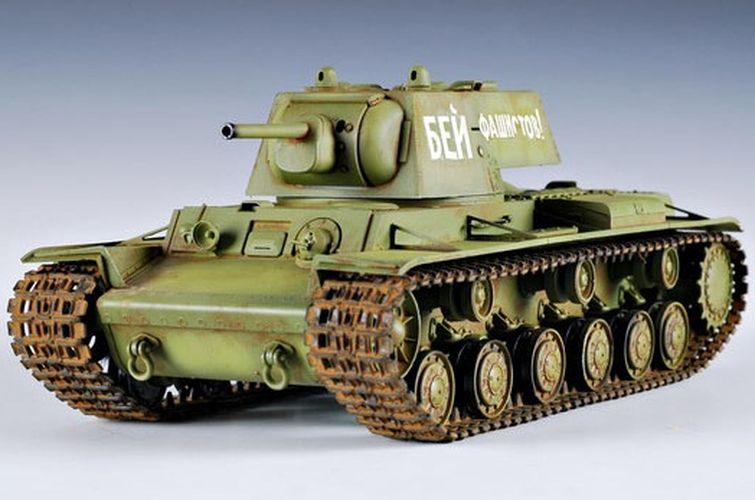 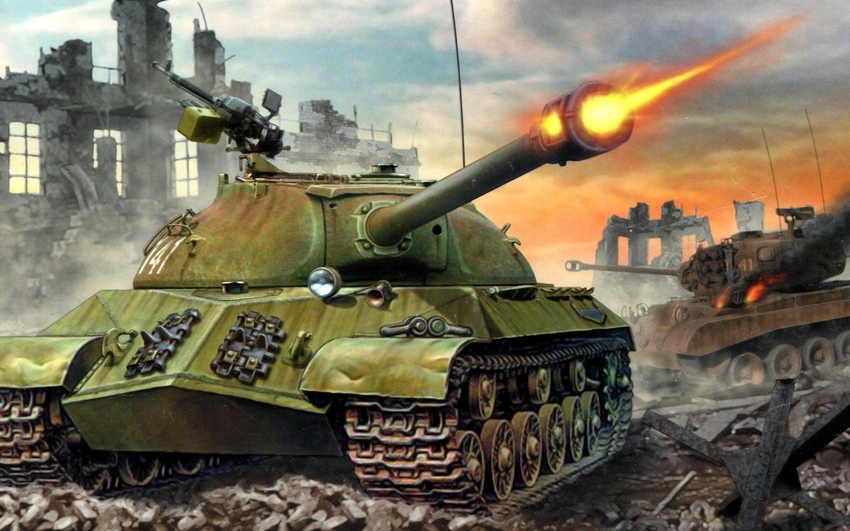 Танк КВ
Танк ИС
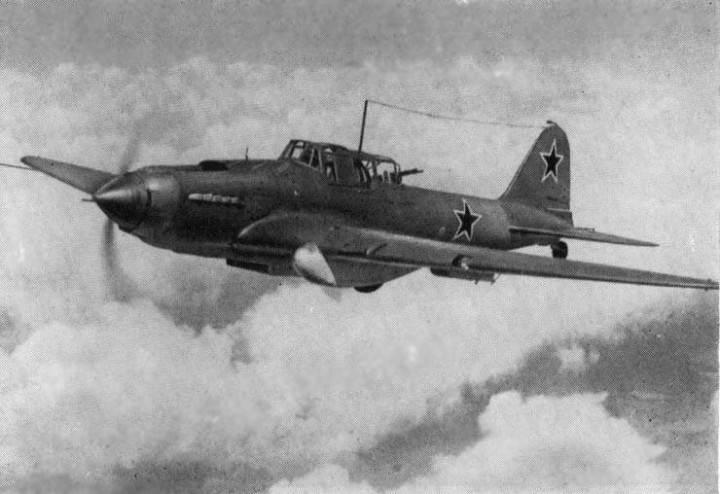 Ил -2
1
2
3
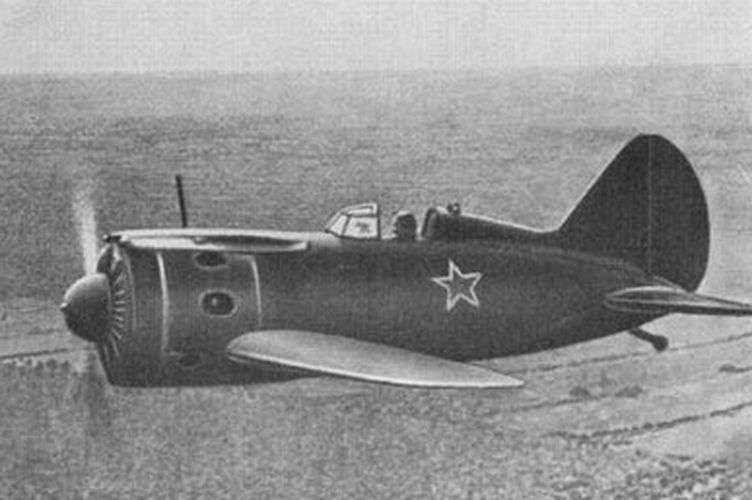 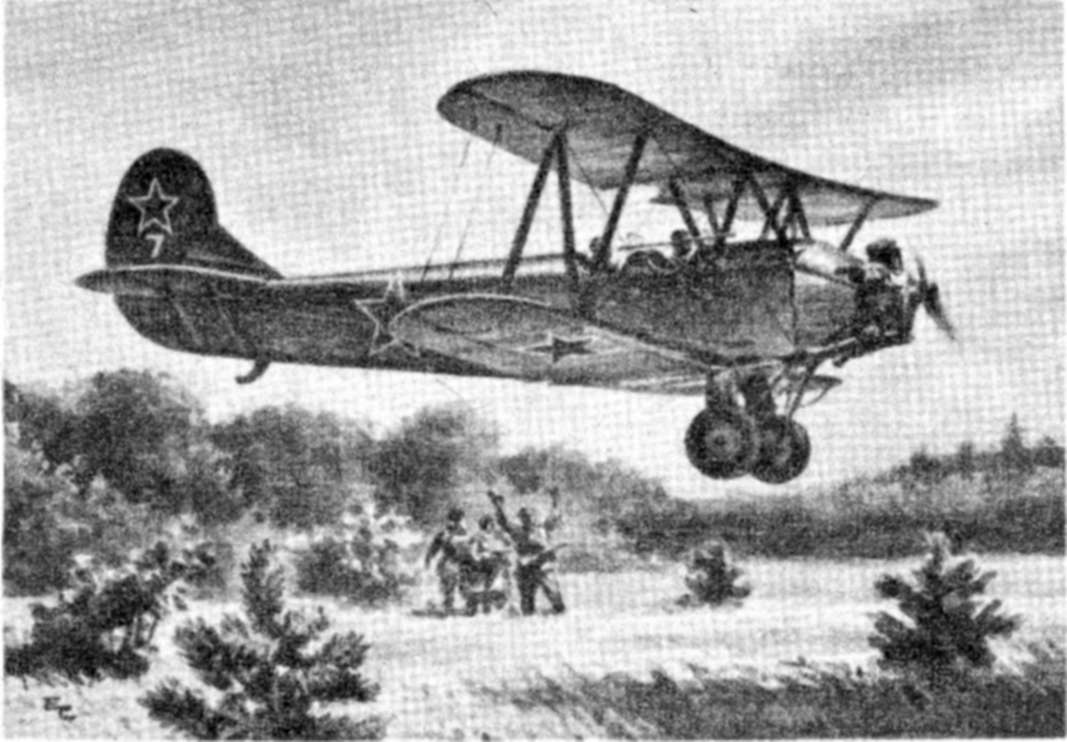 По -2
И -16
ЗАДАНИЕ «Шифровка»
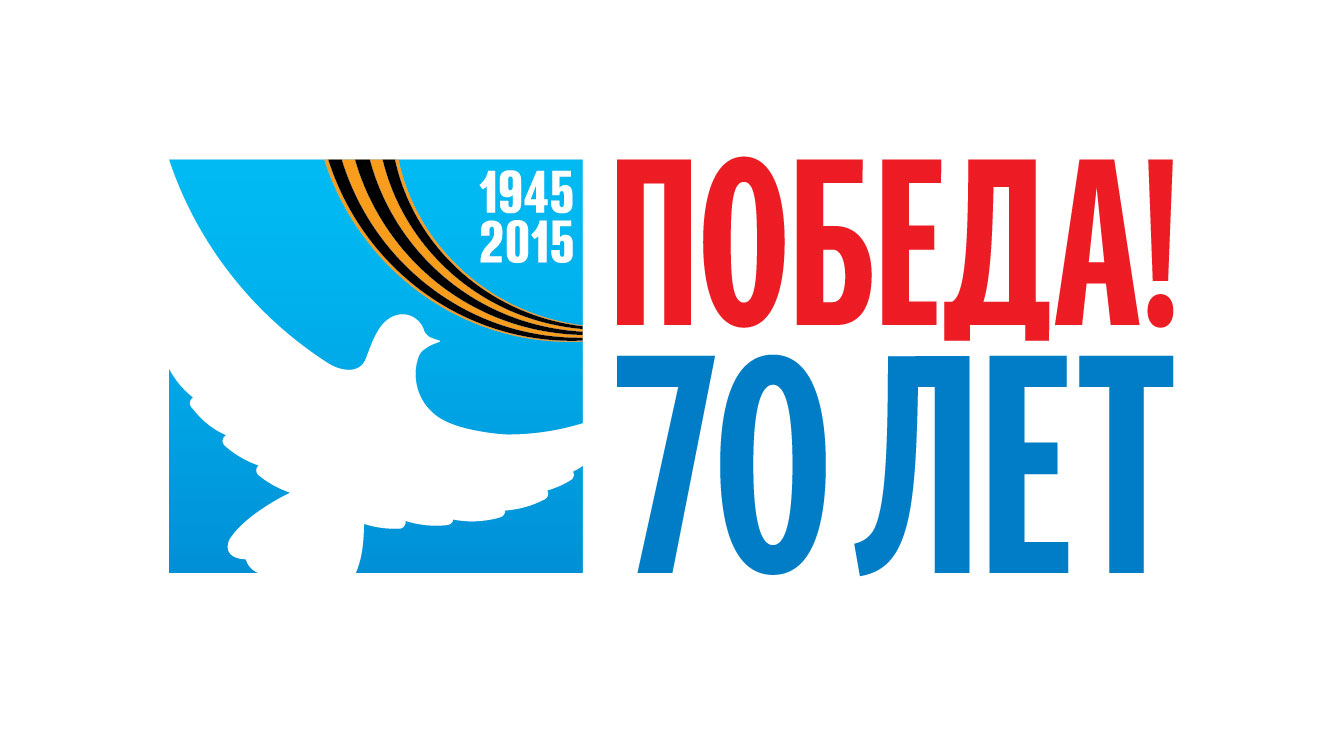 ВГК
ГКОПВОПТОПТРБМ
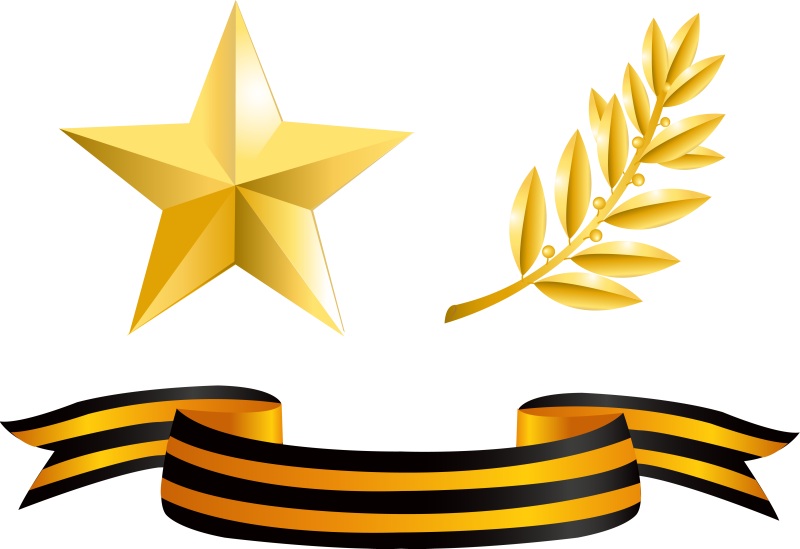 БОЕВАЯ МАШИНА  - 13
БМ -13
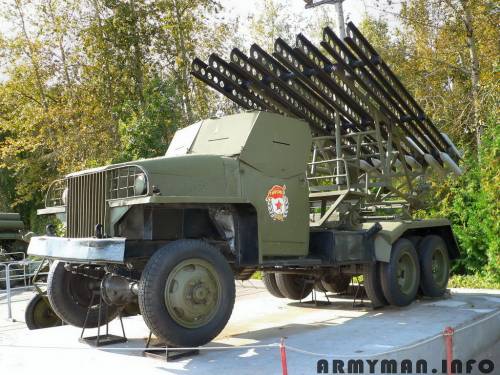 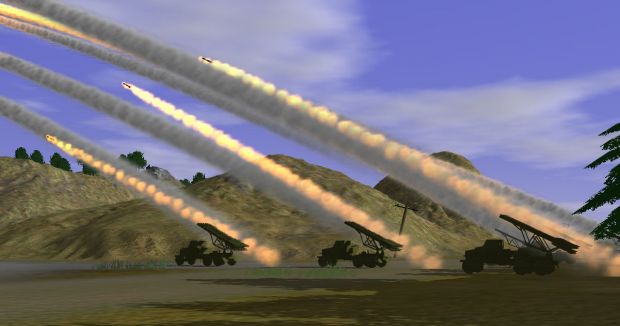 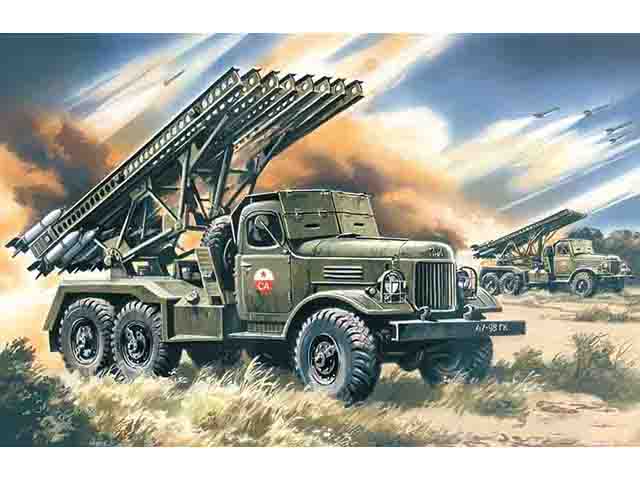 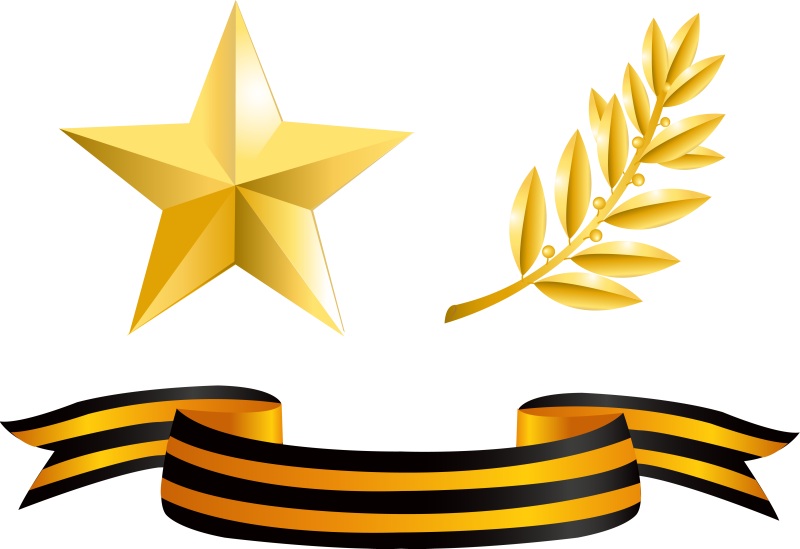 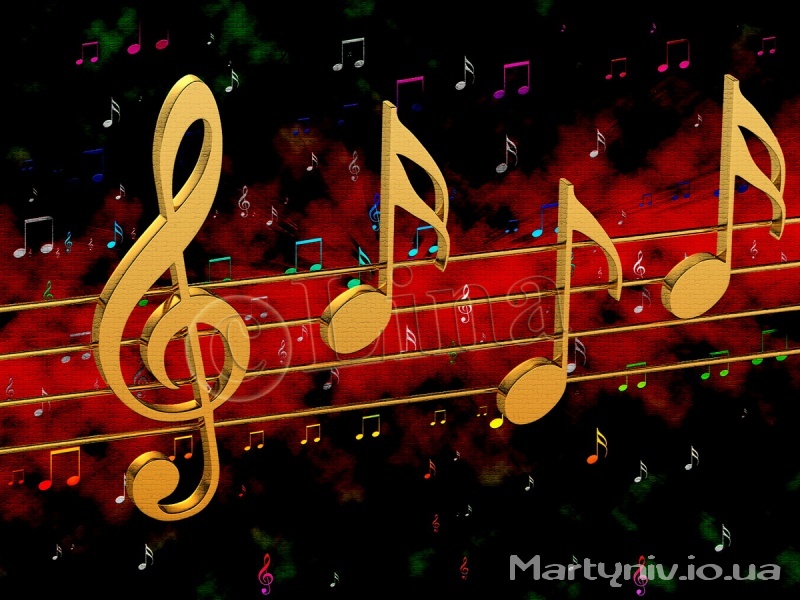 V ТУР «Герои Великой Отечественной войны»
2
1
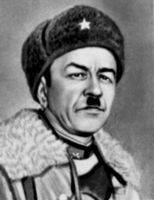 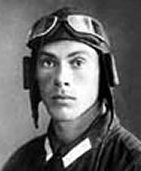 4
3
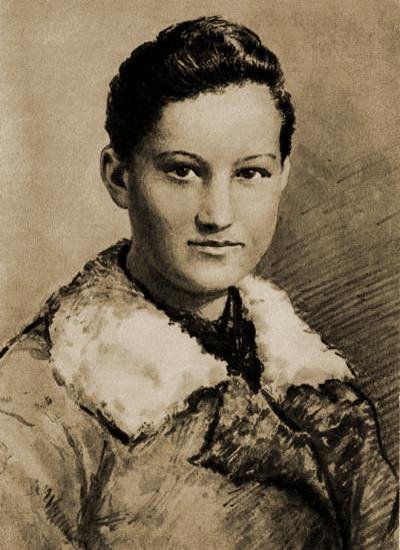 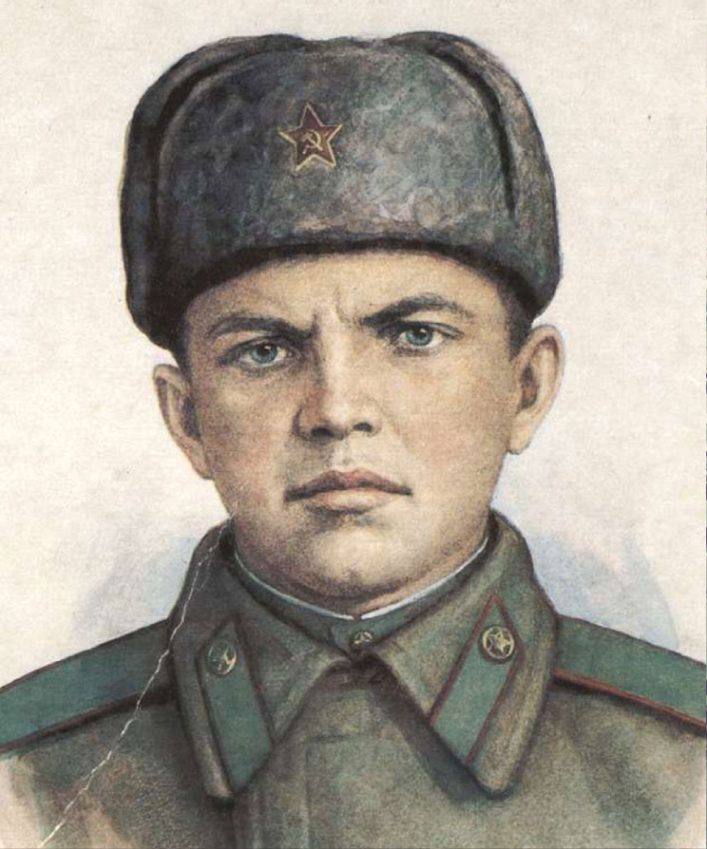 Н.Ф. Гастелло
И.В. Панфилов
Зоя Космодемьянская
Александр Матросов
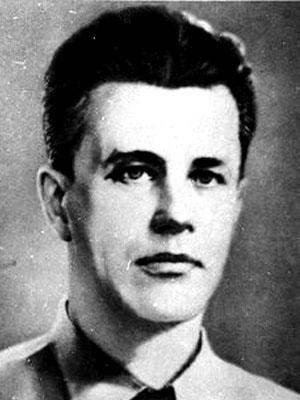 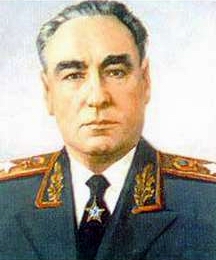 2
1
3
4
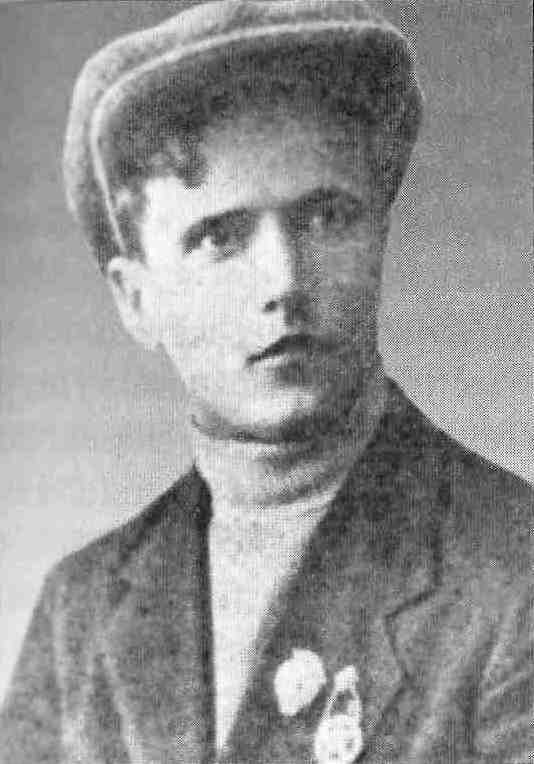 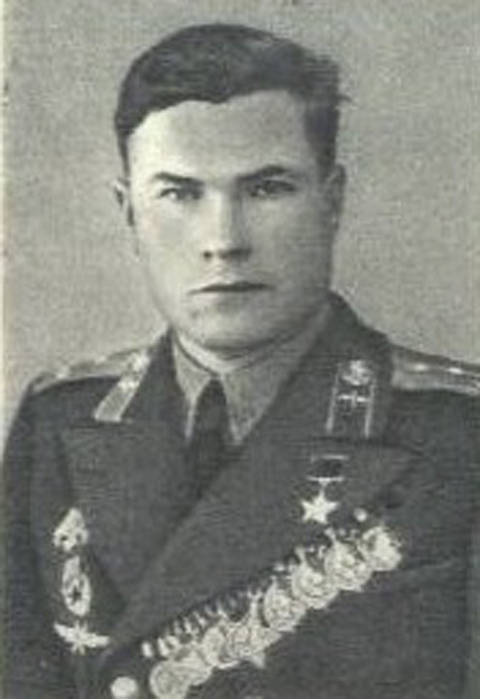 С. С. Бирюзов
Ф.А. Полетаев
П.С. Игашов
Д.В. Тарасов
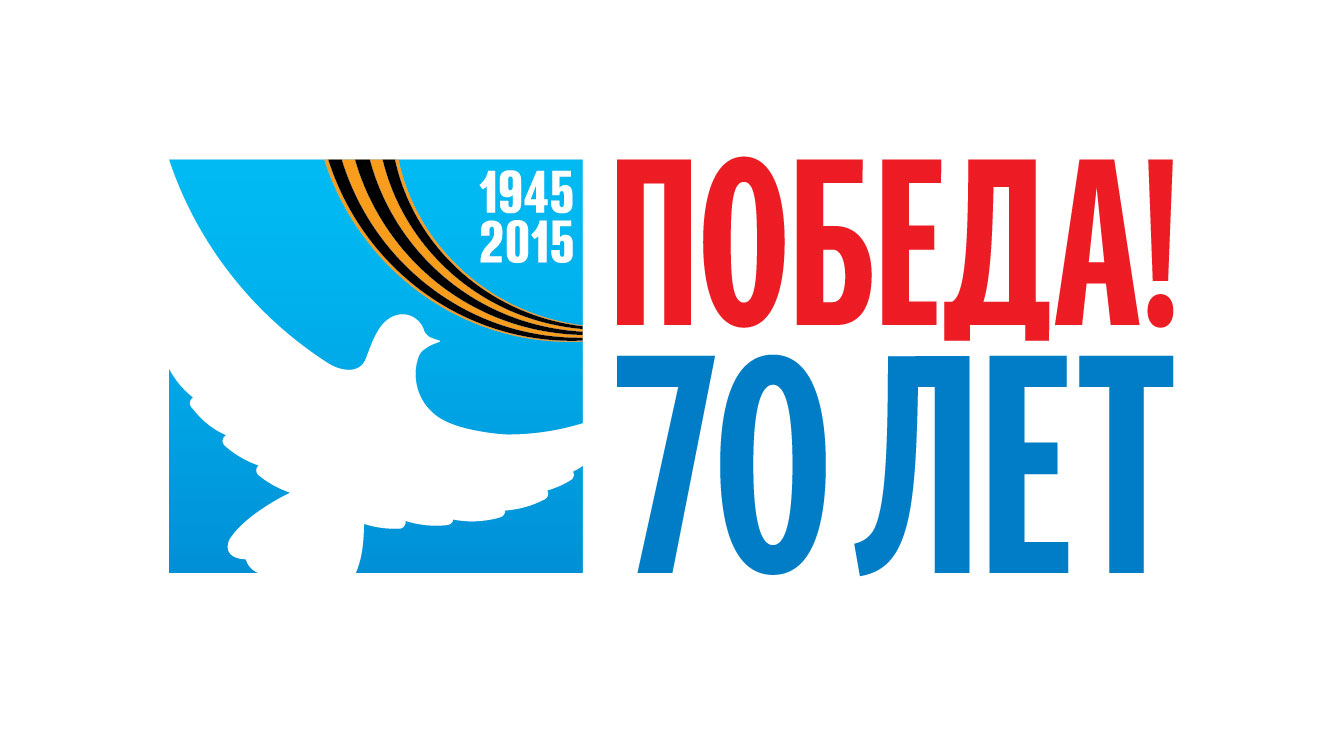